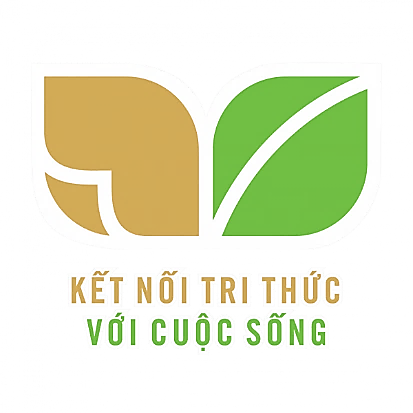 ĐI HỌC VUI SAO
BÀI 9
BÀI 9
CÔ GIÁO LỚP EM
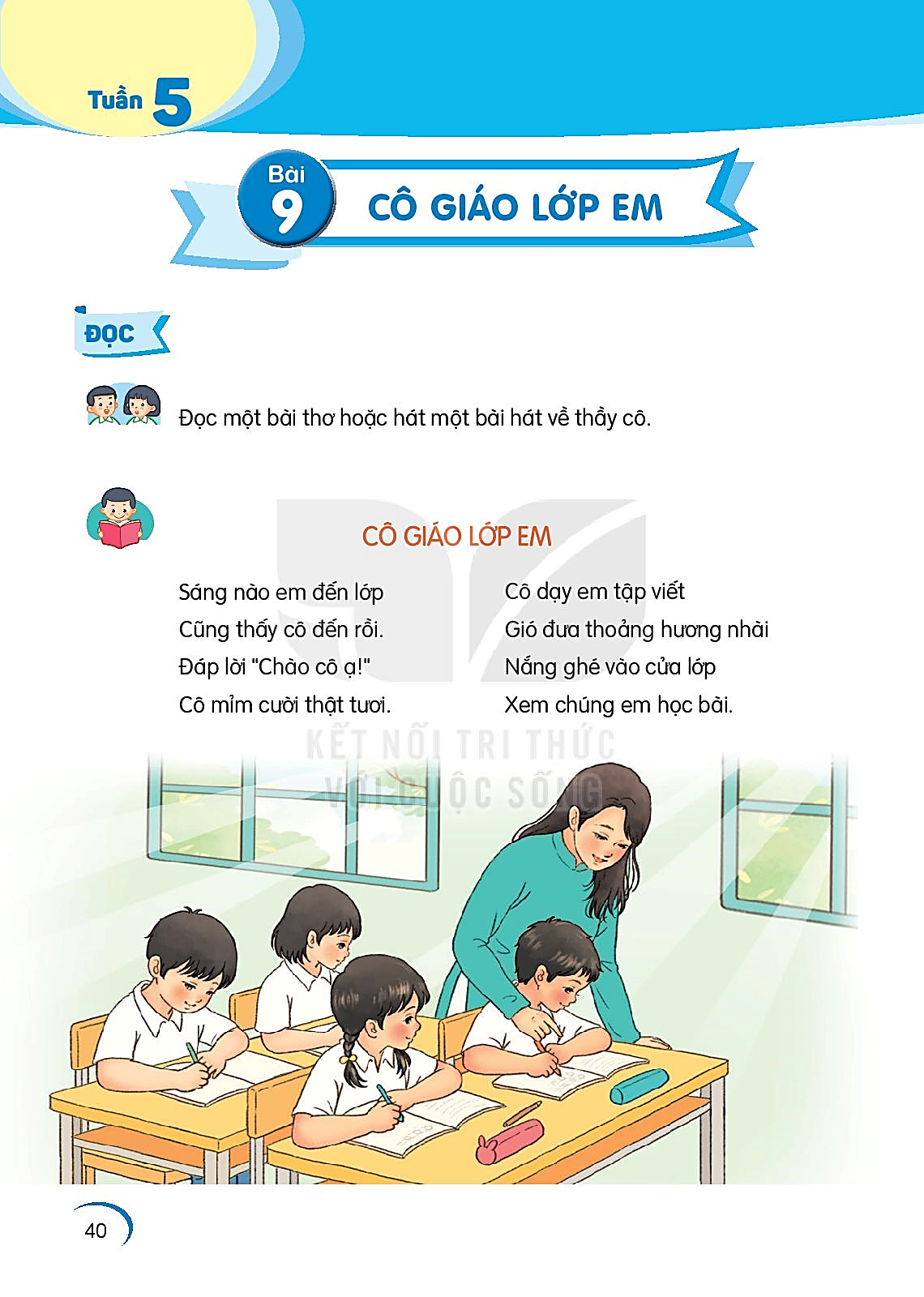 Nội dung bài
Cô giáo là người dịu dàng, trách nhiệm, yêu thương học sinh. Học sinh yêu quý cô giáo và vui khi đến trường.
CÔ GIÁO LỚP EM
Sáng nào em đến lớp
Cũng thấy cô đến rồi.
Đáp lời “Chào cô ạ!”
Cô mỉm cười thật tươi.
Cô dạy em tập viết
Gió đưa thoảng hương nhài
Nắng ghé vào cửa lớp
Xem chúng em học bài.
Những lời cô giáo giảng
Ấm trang vở thơm tho
Yêu thương em ngắm mãi
Những điểm mười cô cho.
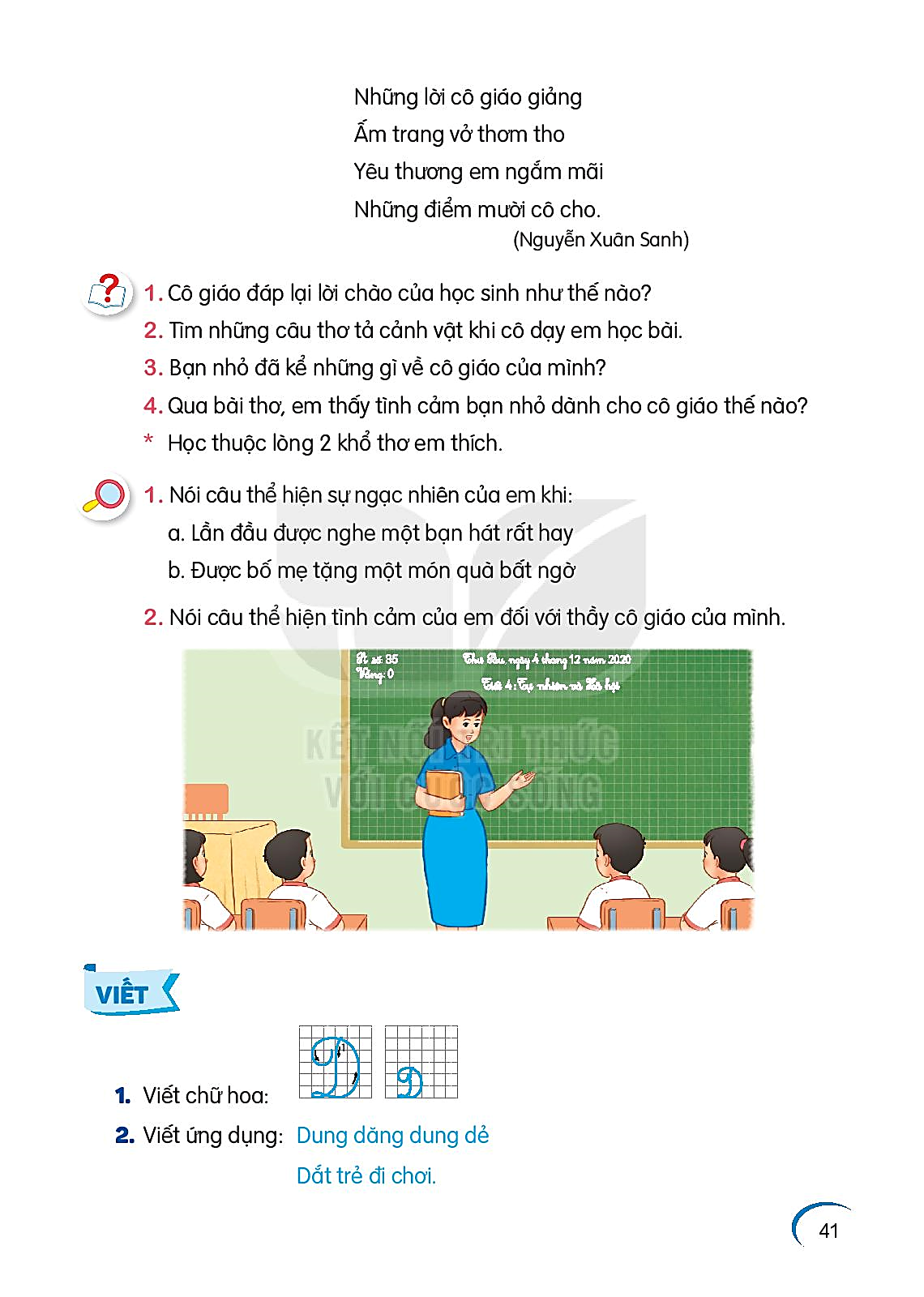 Luyện tập
1. Nói câu thể hiện sự ngạc nhiên của em khi:
a. Lần đầu được nghe một bạn hát rất hay.
b. Được bố mẹ tặng một món quà bất ngờ.
Các câu thể hiện sự ngạc nhiên thường bắt đầu bằng A; Ôi; Chao ôi!; …
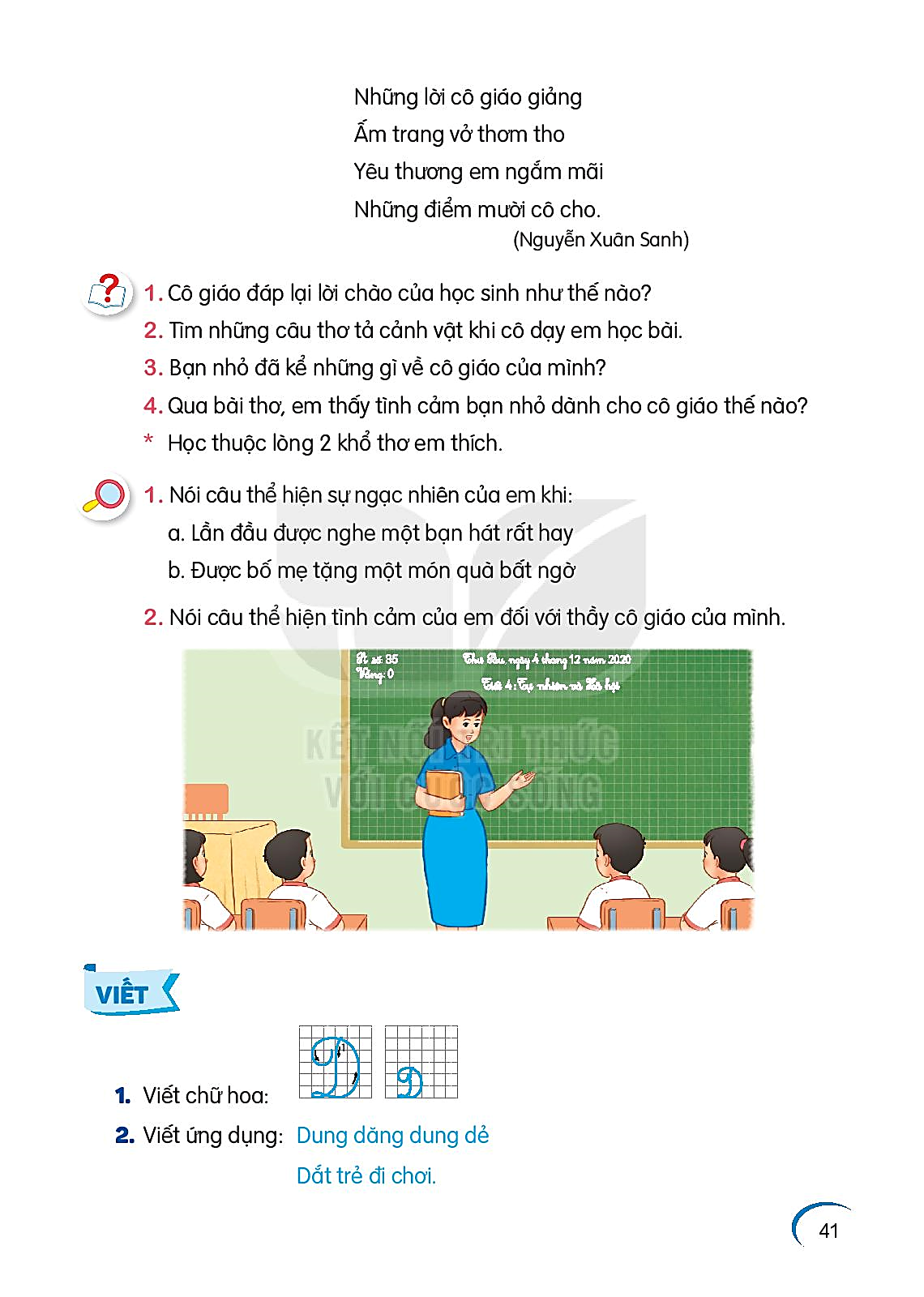 Luyện tập
2. Nói câu thể hiện tình cảm của em với thầy cô giáo của mình.